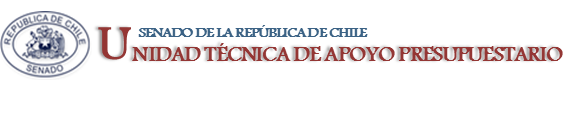 EJECUCIÓN ACUMULADA DE GASTOS PRESUPUESTARIOSAL MES DE ABRIL DE 2019PARTIDA 13:MINISTERIO DE AGRICULTURA
Valparaíso, junio 2019
EJECUCIÓN ACUMULADA DE GASTOS A ABRIL DE 2019 PARTIDA 13 MINISTERIO DE AGRICULTURA
Principales hallazgos

La Partida 13 Ministerio de Agricultura alcanza un presupuesto vigente de $608.308 millones, incluyendo seis instituciones: Subsecretaría de Agricultura, Oficina de Estudios y Políticas Agrarias, Instituto de Desarrollo Agropecuario, Servicio Agrícola y Ganadero, Corporación Nacional Forestal y Comisión Nacional de Riego.

La ejecución del Ministerio, acumulada al mes de ABRIL fue de $191.901 millones, es decir, un 31% respecto de la ley vigente.

El INDAP, que concentra la mayor parte de los recursos ministeriales ($289.742 millones), presentó un gasto de $83.8939 millones, que equivale a un 29% de avance presupuestario. Respecto a los programas de fomento productivo, se detallan a continuación:
2
Ejecución Presupuestaria de Gastos Acumulada al Mes de ENERO de 2019 Ministerio de Agricultura
EJECUCIÓN ACUMULADA DE GASTOS A ABRIL DE 2019 PARTIDA 13 MINISTERIO DE AGRICULTURA
Principales hallazgos

En el Sistema de Incentivos de Sustentabilidad Agroambiental, que proyecta una cobertura de 139 mil hectáreas, con labores de recuperación, fertilización y conservación; y que contempla recursos en el INDAP y en el SAG, por un total de $34.816 millones, se observa lo siguiente: 

	- en el Instituto de Desarrollo Agropecuario la asignación para el Sistema de Incentivos 	Ley 	N° 20.412, con presupuesto vigente por $21.554, se ejecutó un total de $2.506 millones, y la 	asignación para Praderas Suplementarias, con un presupuesto de $4.648, ejecutó $3.304 	millones.

        - en el Programa Gestión y Conservación de Recursos naturales Renovables del Servicio 	Agrícola y Ganadero, los recursos para el Sistema de Incentivos Ley N°	20.412, que 	totalizan 	$8.613 millones, se ejecutaron $126 millones.
3
EJECUCIÓN ACUMULADA DE GASTOS A ABRIL DE 2019 PARTIDA 13 MINISTERIO DE AGRICULTURA
Principales hallazgos

Fomento al Riego y Drenaje: en INDAP, la asignación para Riego considera $15.242 millones, con una cobertura de 3.492 hectáreas incorporadas al Riego Intrapredial, 93 obras terminadas en Riego Asociativo, 1.150 usuarios atendidos a través del Bono Legal de Aguas, recuperación de 19 embalses CORA y 200 estudios de Riego y Drenaje; presenta un gasto total de $1.165 millones. 

En la CNR, se presentan recursos por $ 13.047 millones para financiar la gestión de la Ley de Riego y las funciones propias de la Comisión, incluyendo $3.552 millones para ejecutar 45 iniciativas: 20 estudios básicos, 3 proyectos y 22 programas de inversión. Se observa un 25% de ejecución presupuestaria.

En la CONAF, el Programa Manejo del Fuego, con un presupuesto vigente de $32.057 millones, ejecutó un 57%. Se observa que los recursos para los equipos de radiocomunicaciones, por $463 millones, presentaron una ejecución presupuestaria de 3%.
4
COMPORTAMIENTO DE LA EJECUCIÓN ACUMULADA DE GASTOS A ABRIL DE 2019 PARTIDA 13 MINISTERIO DE AGRICULTURA
Fuente: Elaboración propia en base  a Informes de ejecución presupuestaria mensual de DIPRES
5
COMPORTAMIENTO DE LA EJECUCIÓN ACUMULADA DE GASTOS A ABRIL DE 2019 PARTIDA 13 MINISTERIO DE AGRICULTURA
Fuente: Elaboración propia en base  a Informes de ejecución presupuestaria mensual de DIPRES
6
COMPORTAMIENTO DE LA EJECUCIÓN ACUMULADA DE GASTOS A ABRIL DE 2019 PARTIDA 13 MINISTERIO DE AGRICULTURA
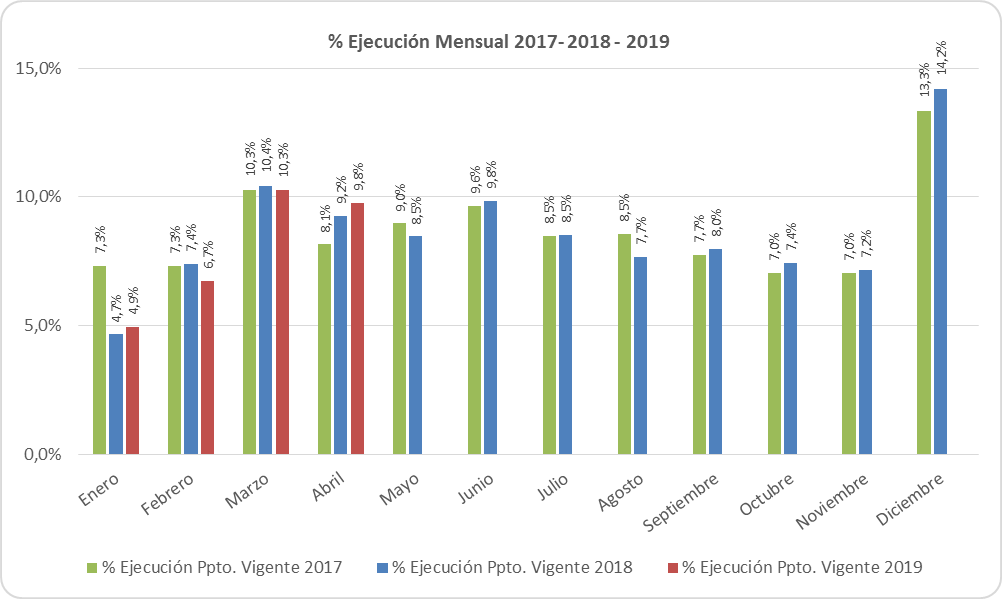 Fuente: Elaboración propia en base  a Informes de ejecución presupuestaria mensual de DIPRES
7
COMPORTAMIENTO DE LA EJECUCIÓN ACUMULADA DE GASTOS A ABRIL DE 2019 PARTIDA 13 MINISTERIO DE AGRICULTURA
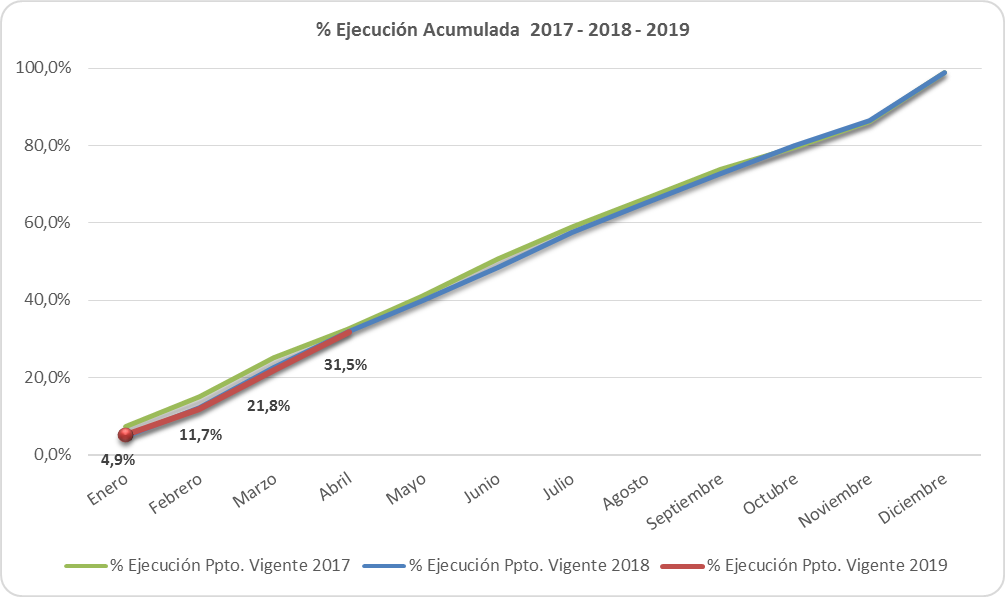 Fuente: Elaboración propia en base  a Informes de ejecución presupuestaria mensual de DIPRES
8
EJECUCIÓN ACUMULADA DE GASTOS A ABRIL DE 2019 PARTIDA 13 MINISTERIO DE AGRICULTURA
en miles de pesos de 2019
Fuente: Elaboración propia en base  a Informes de ejecución presupuestaria mensual de DIPRES
9
EJECUCIÓN ACUMULADA DE GASTOS A ABRIL DE 2019 PARTIDA 13 RESUMEN POR CAPÍTULOS
en miles de pesos de 2019
Fuente: Elaboración propia en base  a informes de ejecución presupuestaria mensual de DIPRES
10
EJECUCIÓN ACUMULADA DE GASTOS A ABRIL DE 2019 PARTIDA 13. CAPÍTULO 01. PROGRAMA 01:  SUBSECRETARÍA DE AGRICULTURA
en miles de pesos de 2019
Fuente: Elaboración propia en base  a Informes de ejecución presupuestaria mensual de DIPRES
11
EJECUCIÓN ACUMULADA DE GASTOS A ABRIL DE 2019 PARTIDA 13. CAPÍTULO 01. PROGRAMA 02:  INVESTIGACIÓN E INNOVACIÓN TECNOLÓGICA SILVOAGROPECUARIA
en miles de pesos de 2019
Fuente: Elaboración propia en base  a Informes de ejecución presupuestaria mensual de DIPRES
12
EJECUCIÓN ACUMULADA DE GASTOS A ABRIL DE 2019 PARTIDA 13. CAPÍTULO 02. PROGRAMA 01:  OFICINA DE ESTUDIOS Y POLÍTICAS AGRARIAS
en miles de pesos de 2019
Fuente: Elaboración propia en base  a Informes de ejecución presupuestaria mensual de DIPRES
13
EJECUCIÓN ACUMULADA DE GASTOS A ABRIL DE 2019 PARTIDA 13. CAPÍTULO 03. PROGRAMA 01:  INSTITUTO DE DESARROLLO AGROPECUARIO
en miles de pesos de 2019                                                                                               1 de 2
Fuente: Elaboración propia en base  a Informes de ejecución presupuestaria mensual de DIPRES
14
EJECUCIÓN ACUMULADA DE GASTOS A ABRIL DE 2019 PARTIDA 13. CAPÍTULO 03. PROGRAMA 01:  INSTITUTO DE DESARROLLO AGROPECUARIO
en miles de pesos de 2019                                                                                                2 de 2
Fuente: Elaboración propia en base  a Informes de ejecución presupuestaria mensual de DIPRES
15
EJECUCIÓN ACUMULADA DE GASTOS A ABRIL DE 2019 PARTIDA 13. CAPÍTULO 04. PROGRAMA 01:  SERVICIO AGRÍCOLA Y GANADERO
en miles de pesos de 2019
Fuente: Elaboración propia en base  a Informes de ejecución presupuestaria mensual de DIPRES
16
EJECUCIÓN ACUMULADA DE GASTOS A ABRIL DE 2019 PARTIDA 13. CAPÍTULO 04. PROGRAMA 04:  INSPECCIONES EXPORTACIONES SILVOAGROPECUARIAS
en miles de pesos de 2019
Fuente: Elaboración propia en base  a Informes de ejecución presupuestaria mensual de DIPRES
17
EJECUCIÓN ACUMULADA DE GASTOS A ABRIL DE 2019 PARTIDA 13. CAPÍTULO 04. PROGRAMA 05:  PROGRAMA DESARROLLO GANADERO
en miles de pesos de 2019
Fuente: Elaboración propia en base  a Informes de ejecución presupuestaria mensual de DIPRES
18
EJECUCIÓN ACUMULADA DE GASTOS A ABRIL DE 2019 PARTIDA 13. CAPÍTULO 04. PROGRAMA 06:  VIGILANCIA Y CONTROL SILVOAGRÍCOLA
en miles de pesos de 2019
Fuente: Elaboración propia en base  a Informes de ejecución presupuestaria mensual de DIPRES
19
EJECUCIÓN ACUMULADA DE GASTOS A ABRIL DE 2019 PARTIDA 13. CAPÍTULO 04. PROGRAMA 07:  PROGRAMA DE CONTROLES FRONTERIZOS
en miles de pesos de 2019
Fuente: Elaboración propia en base  a Informes de ejecución presupuestaria mensual de DIPRES
20
EJECUCIÓN ACUMULADA DE GASTOS A ABRIL DE 2019 PARTIDA 13. CAPÍTULO 04. PROGRAMA 08:  PROGRAMA GESTIÓN Y CONSERVACIÓN DE RECURSOS NATURALES RENOVABLES
en miles de pesos de 2019
Fuente: Elaboración propia en base  a Informes de ejecución presupuestaria mensual de DIPRES
21
EJECUCIÓN ACUMULADA DE GASTOS A ABRIL DE 2019 PARTIDA 13. CAPÍTULO 04. PROGRAMA 09:  LABORATORIOS
en miles de pesos de 2019
Fuente: Elaboración propia en base  a Informes de ejecución presupuestaria mensual de DIPRES
22
EJECUCIÓN ACUMULADA DE GASTOS A ABRIL DE 2019 PARTIDA 13. CAPÍTULO 05. PROGRAMA 01:  CORPORACIÓN NACIONAL FORESTAL
en miles de pesos de 2019
Fuente: Elaboración propia en base  a Informes de ejecución presupuestaria mensual de DIPRES
23
EJECUCIÓN ACUMULADA DE GASTOS A ABRIL DE 2019 PARTIDA 13. CAPÍTULO 05. PROGRAMA 03:  PROGRAMA DE MANEJO DEL FUEGO
en miles de pesos de 2019
Fuente: Elaboración propia en base  a Informes de ejecución presupuestaria mensual de DIPRES
24
EJECUCIÓN ACUMULADA DE GASTOS A ABRIL DE 2019 PARTIDA 13. CAPÍTULO 05. PROGRAMA 04:  ÁREAS SILVESTRES PROTEGIDAS
en miles de pesos de 2019
Fuente: Elaboración propia en base  a Informes de ejecución presupuestaria mensual de DIPRES
25
EJECUCIÓN ACUMULADA DE GASTOS A ABRIL DE 2019 PARTIDA 13. CAPÍTULO 05. PROGRAMA 05:  GESTIÓN FORESTAL
en miles de pesos de 2019
Fuente: Elaboración propia en base  a Informes de ejecución presupuestaria mensual de DIPRES
26
EJECUCIÓN ACUMULADA DE GASTOS A ABRIL DE 2019 PARTIDA 13. CAPÍTULO 05. PROGRAMA 06:  PROGRAMA  DE ARBORIZACIÓN URBANA
en miles de pesos de 2019
Fuente: Elaboración propia en base  a Informes de ejecución presupuestaria mensual de DIPRES
27
EJECUCIÓN ACUMULADA DE GASTOS A ABRIL DE 2019 PARTIDA 13. CAPÍTULO 06. PROGRAMA 01:  COMISIÓN NACIONAL DE RIEGO
en miles de pesos de 2019
Fuente: Elaboración propia en base  a Informes de ejecución presupuestaria mensual de DIPRES
28